2017 Year In Review
CFMC Board RetreatJanuary 20, 2018
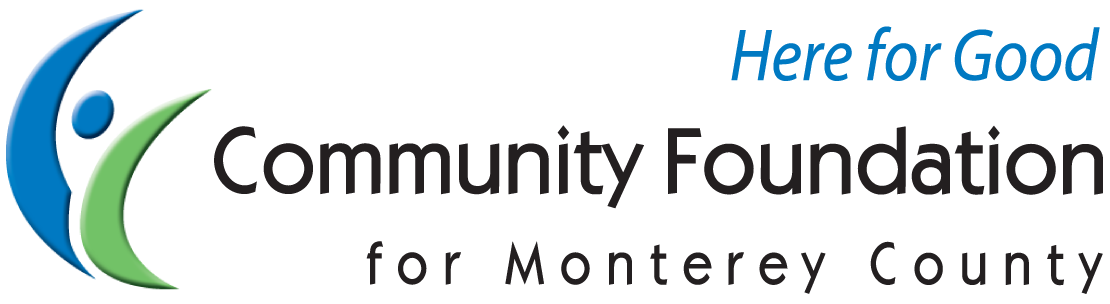 VISION & MISSION
Healthy, Safe, Vibrant Communities

To inspire philanthropy and be a catalyst for strengthening communities throughout Monterey County
OUR VALUES
We advance positive change through grant making, community engagement and collaboration. 
We build a legacy for future generations through responsible stewardship of the resources entrusted to us. 
We operate with the highest standards of integrity, ethics and accountability.
We embrace inclusivity and diversity.
We commit to fairness and respect for the dignity of all people.
We are open and honest with our philanthropic partners, grantees and the community. 
We strive for excellence in all that we do.
CFMC 2017 TRIVIA QUIZ
What were CFMC’s total assets as of 12/30/17?: 
	  $2     $79 MM     $264 MM     $317 MM
How many new funds were opened?   
  25     59     75    New funds, are you kidding?
What was the # of donors to MCGives!   Not enough!   2,237    4,725    Too many!
How many Facebook followers do we have?
      11    2,501   5,034   100,402
What was the year the CFMC became a community foundation? 
       1789     1903    1981    1990    2025
*(Investment allocation not posted,   CRT & CGA not revalued, King gifts not included)
2017 TOP 10
10) Remarkable Year of Leadership by Steve McGowan
     10a) Improved Financial Reporting at              board meetings by Teri Belli
     10b) Investment Returns –14.3% (11/30) 
  9) Affordable Housing & Homelessness Work 
  8) COP, Legacy Society Luncheon,       Women’s Fund:       All broke records for attendance
  7) CNE Brand 5 Year Anniversary;       Next Steps for Small Nonprofits
2017 TOP 10
6) Big Sur Relief Response 
5) $4.87 Million Surpassed WOW!      Goal for MC Gives!
 4) Launched Siembra Latinos Fund 
 3) Doubled Scholarship Growth
 2) Gifts $47.58 Million (12/31)      Surpassed $264 in Total Assets* 
1) Record Grants! $16.75 Million      (not including $1.7 MM interfund)
*(Investment allocation not posted, CRT & CGA not         revalued, King gifts not included)
[Speaker Notes: LLA suggestion to add “Affordable Housing Work” somewhere on the list]
COMMUNITY IMPACT 2017Grantmaking
More than $16.7 million granted  
Continuous improvement – online grant application process
Next Steps for Small Nonprofits
College Futures Monterey County
Expanded involvement in community issues (homelessness)
Responded to winter storm damage through Fire and Relief Funds
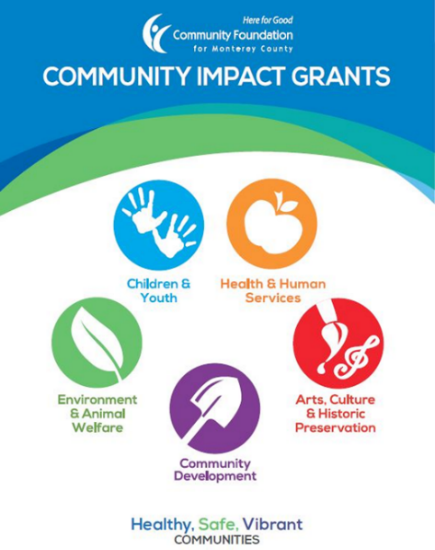 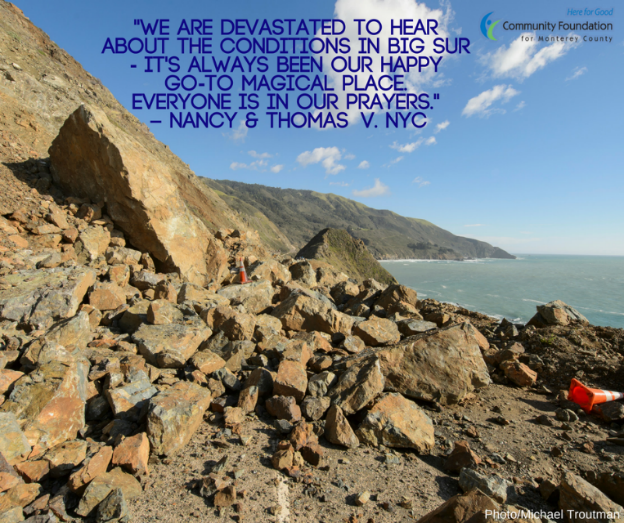 BIG SUR RELIEF & SOBERANES FIRE FUNDS
$781,000 awarded in 2017
[Speaker Notes: Need to update chart.]
SCHOLARSHIPS
Doubled the Number of Scholarships Awarded 225 Scholarships totaling $750,000 in 2017
   (up from 120 totaling $370,000 in 2016) 
Women’s Fund Awarded 35 scholarships to GHGH participants totaling $94,500 (up from 15 totaling $68,250)
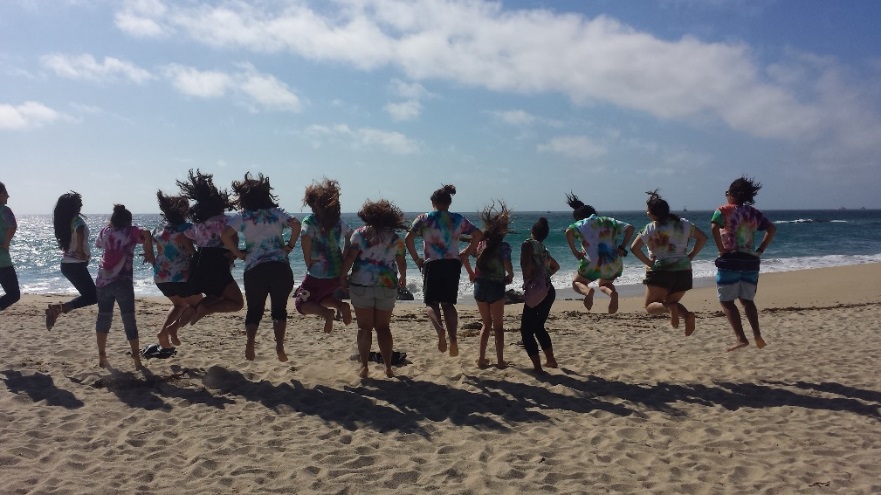 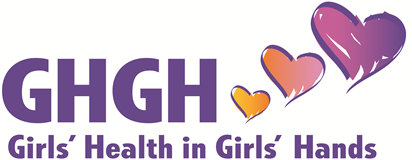 SCHOLARSHIPS - COLLEGE FUTURES
Continued partnership with the College Futures Foundation and CSUMB to provide need-based scholarships to low-income, first generation students  
2017: 65 Scholarships totaling $260,000
New online scholarship system
Over 500 students attended workshops in fall 2017
Received 3-year grant to fund advising in Greenfield and King City middle and high schools (Giannini Fund)
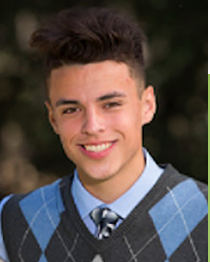 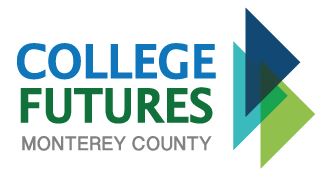 CENTER FOR NONPROFIT EXCELLENCE
Served 201 organizations overall (39 had 3 or more contacts with CNE)
220 people attended workshops
Graduated 8th LEAD Institute and conducted LEAD Alumni research
Convened nonprofits on immigration & deportation concerns
Implemented CNE evaluation system, including 1st annual Nonprofit Survey
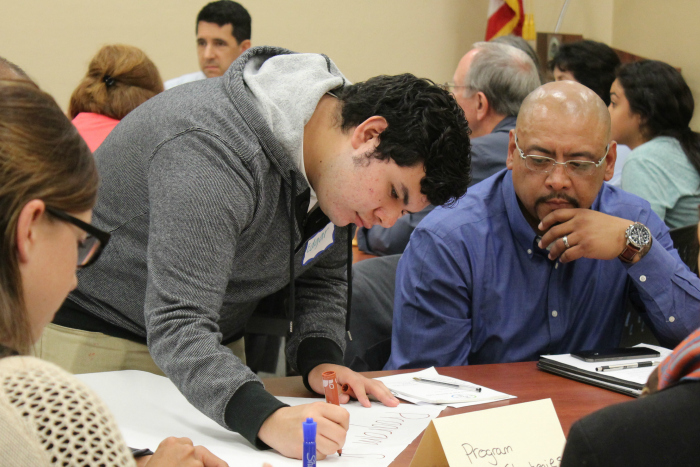 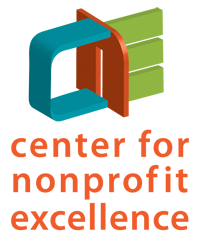 PHILANTHROPIC LEADERSHIP 2017
$47.58 Million in gifts (including de Guigne gift of real estate)
Facilitated $8,940,827 million in 831 grants from DAFs (including interfund transfers)
Grew Legacy Society to 212 members         
Started 6 Charitable Remainder Trusts (CRTs)
Started 4 Charitable Gift Annuities  (CGAs)
Increased number of complex gifts  
Grew relationships with other funding partners $1.52 million invested from private foundations
PHILANTHROPIC LEADERSHIP 2017
Launched Siembra Latinos Fund
Held 4 Donor Education Events 
DAF Co-Investment totaled $215,817 (20 funds)
Joined National Center for Family Philanthropy 
Provided the CFMC Professional Advisor 
   Council with philanthropic resources,
   education and stronger partnerships 
Implemented Carmel Realty Youth Philanthropy Initiative
Record 59 new funds (vs 54 in 2016) 
$35 MM Growth in Expectancies to $223 MM
2017 NEW FUND BREAKDOWN
Donor Advised: 32 
Agency: 7
Scholarship: 7 
Designated: 2
Field of Interest: 1
General Endowment: 10
			2017: 59
      Total Funds: 495
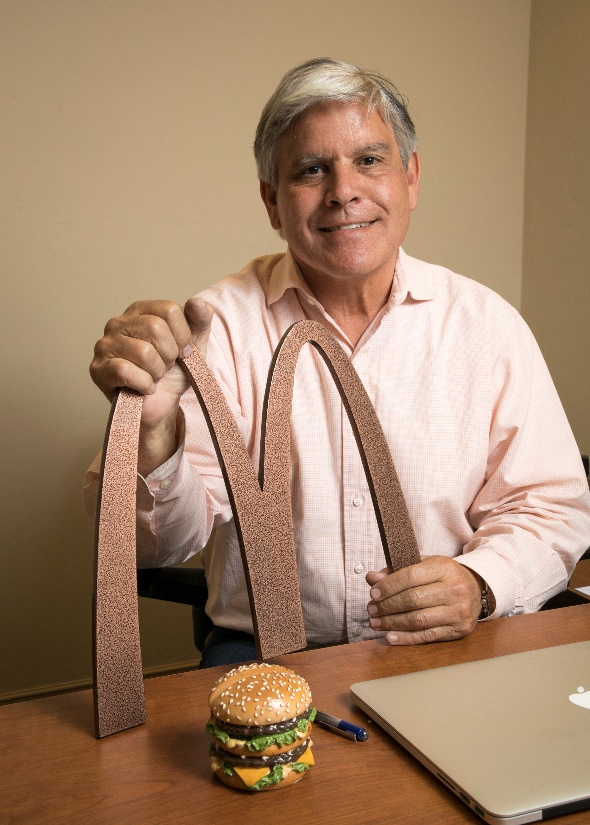 MONTEREY COUNTY GIVES! 2017
Record $4.87 million raised increase of 32% ($3.65 million in 2017)  
Record match - $450,000 up from 350,010
Record challenge grants – $850,173
	increase of 80% ($471,642 in 2017)
Record 4,725 donors
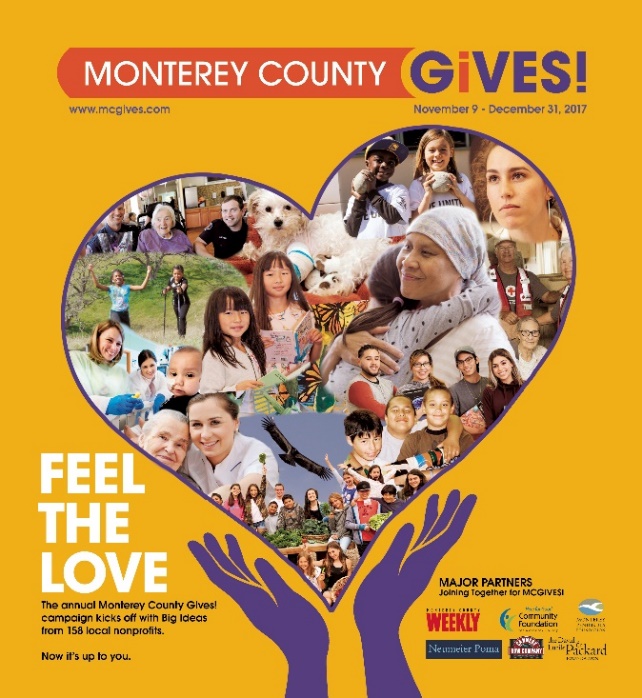 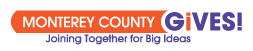 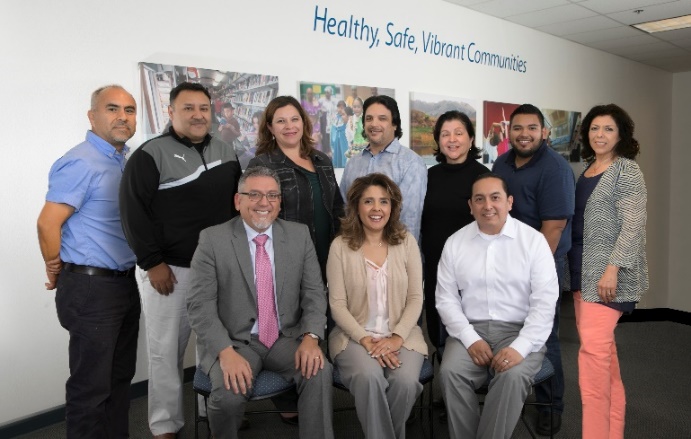 AFFILIATE FUNDS 2017
Created Siembra Latinos Fund
Established Advisory Board
$47,250 raised

Northern Monterey County Foundation  
Granted 24,000 in first year of grantmaking
$251,000 raised/pledged through 2017

Southern Monterey County Foundation
Granted $20,000
Granted over $72K since 2014
$257,600 raised/pledged through 2017
COMMUNICATIONS 2017
Put a “Face on Philanthropy” through ad campaign featuring donor advisors
Stronger blog and content schedule 
Social media growth – hit 2,500 fans
Big Sur Relief social media response
New Planned Giving Guide
Updated Marketing Materials
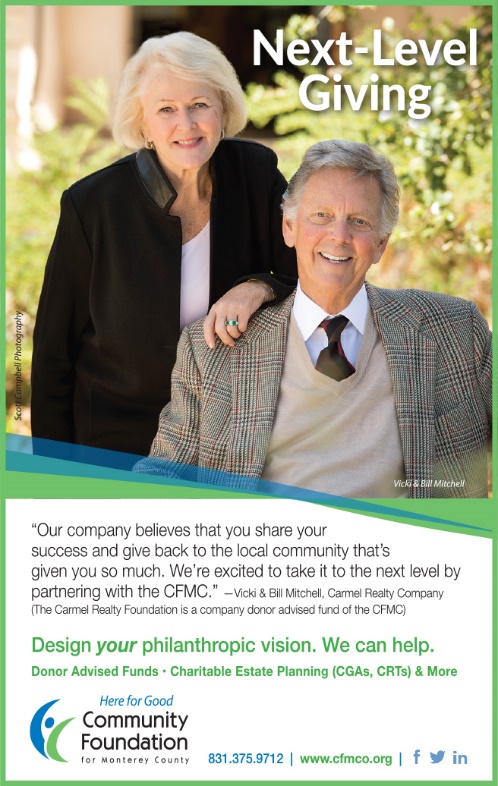 ORGANIZATIONAL EXCELLENCE 2017Finance/Investment/Stewardship
Clean Audit
Reconfirmed Compliance for National Standards
Dental & Vision Insurance Plan Upgrade
Increase in Recording of Complex Gifts
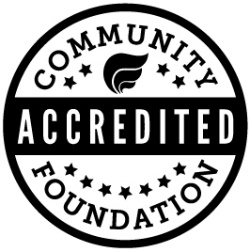 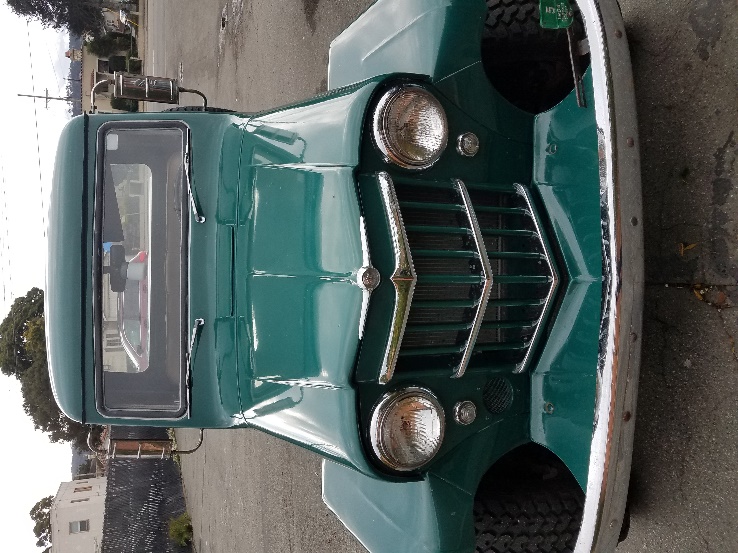 TECHNOLOGY 2017
Upgraded operating system to Windows 10
Installed standing desks
Replaced 5 computers
Enhanced security software
Tech Team and ATG – Evaluates and plans for 2018 transition to cloud
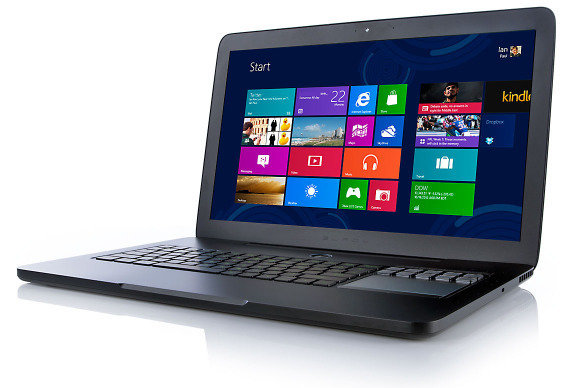 ADMINISTRATION 2017
Nimble response to high volume of transactions for Women’s Fund, Big Sur Relief, MC Gives checks 
Key staff Additions: Mackenzie & Minnie
Implemented new MC GIVES accounting process
Streamlined DA letter document retention, saving time and paper
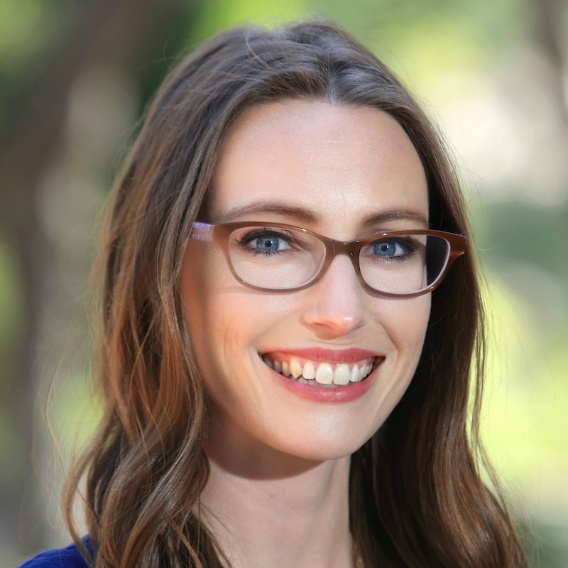 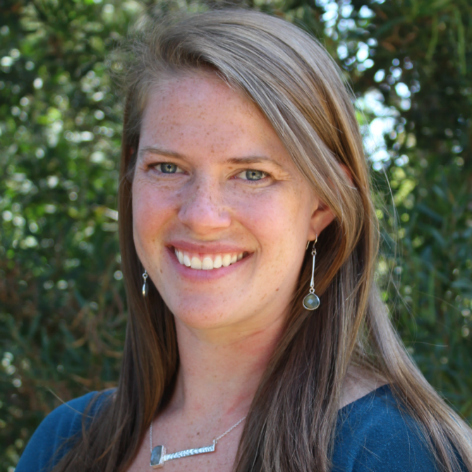 ORGANIZATIONAL EXCELLENCE 2017
Installed new roof Garden Road
Green Team continued to improve carbon footprint awareness and practices
Recycling, reusable containers, paper reduction
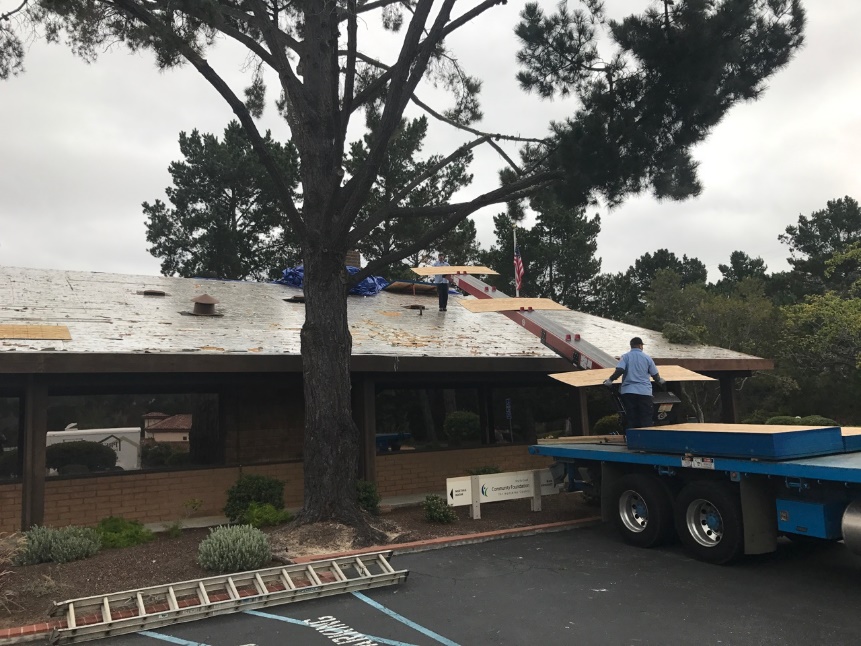 BOARD DEVELOPMENT 2017
Michael Reid, Loren Steck, Abby Taylor-Silva, Jan Vanderbilt, and Maija West join board
Held 6th Annual   Past Chairs’ Luncheon
4 board members (and 2 staff) attended Council on Foundations Fundamentals Course
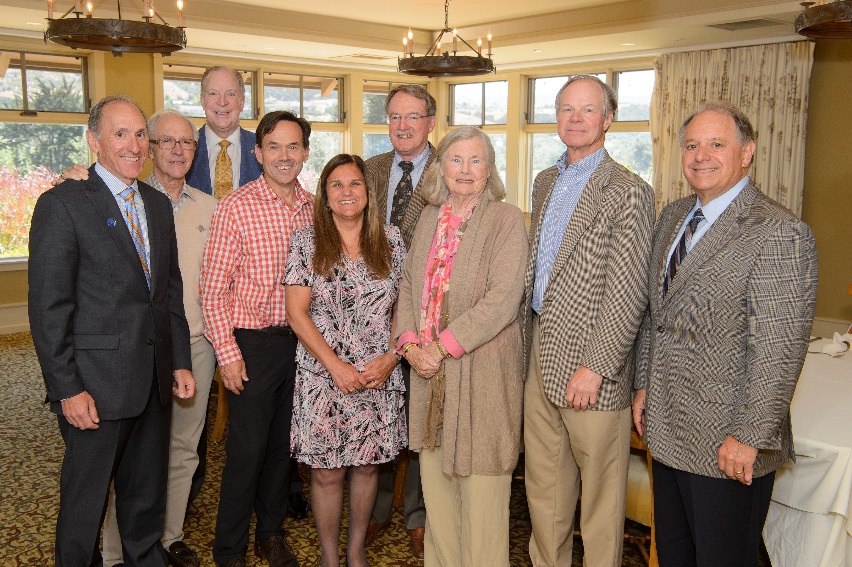 COMMUNITY LEADERSHIP 2017
Affordable Housing
Convened city, county and nonprofit stakeholders to develop shared vision
Homelessness 
CEO became part of Leadership Council for 10-year plan to end homelessness
VP Grants & Programs continued work with Chinatown portal committee
CFMC - HERE FOR GOOD 2017
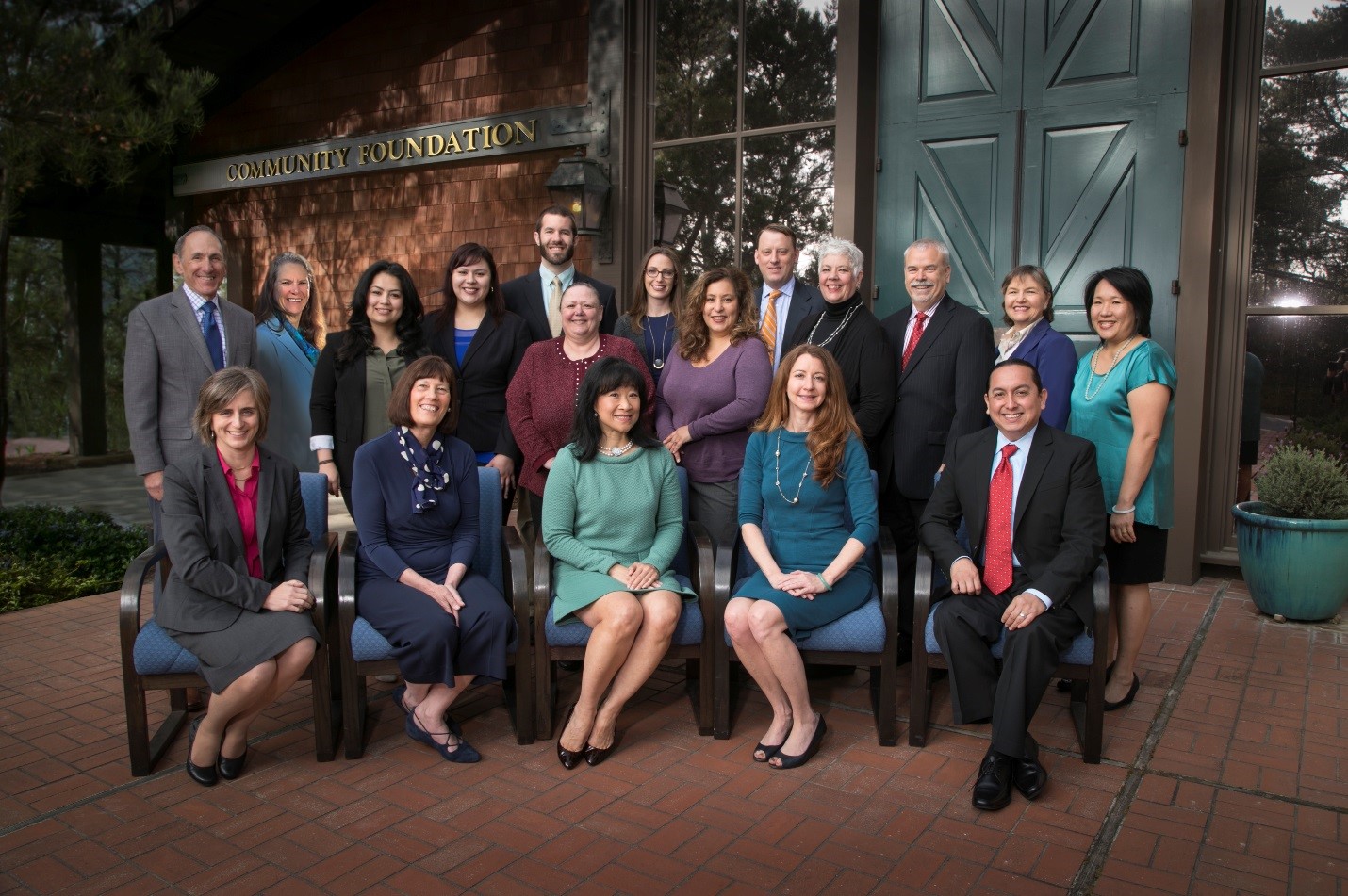 CFMC - HERE FOR GOOD 2017
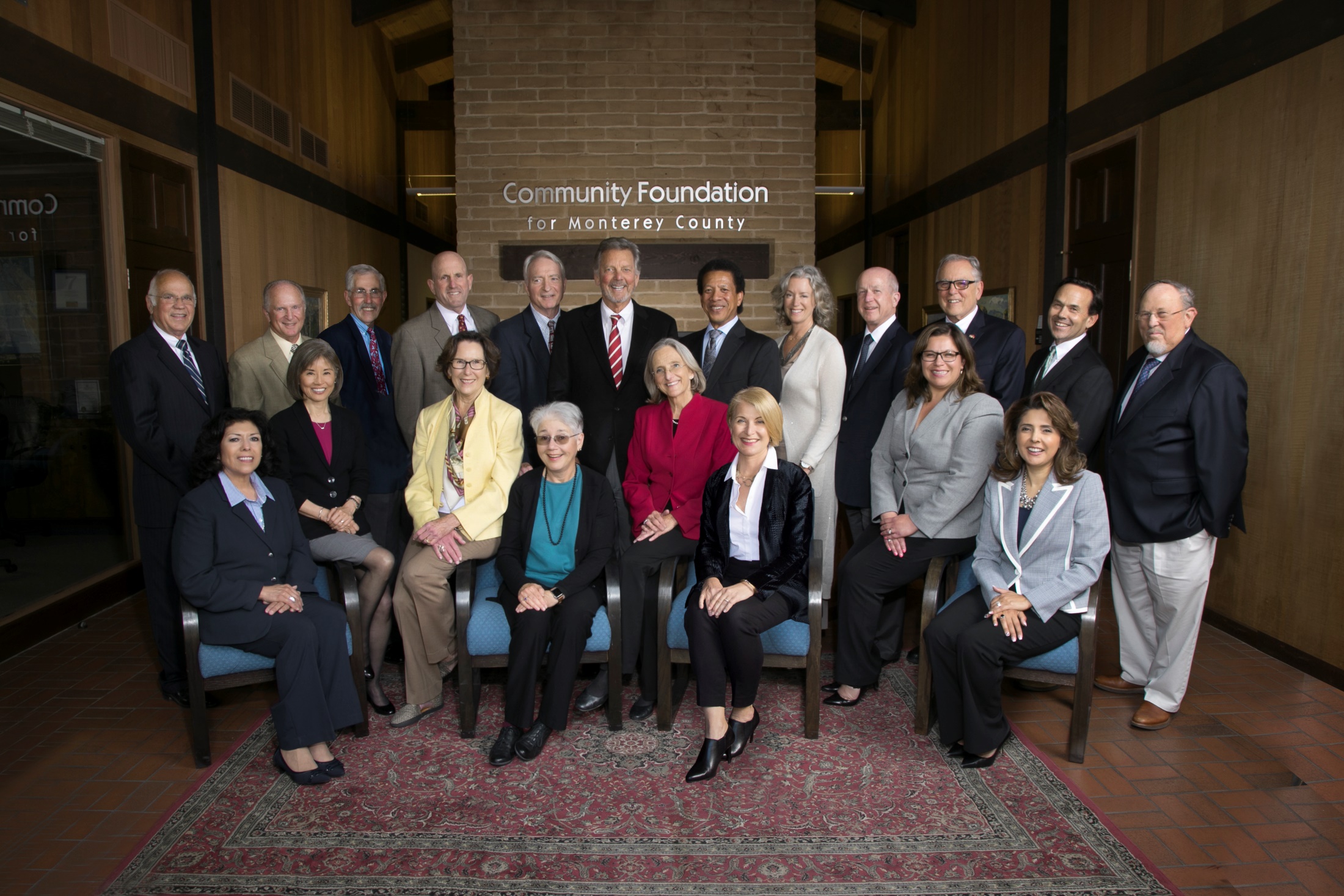 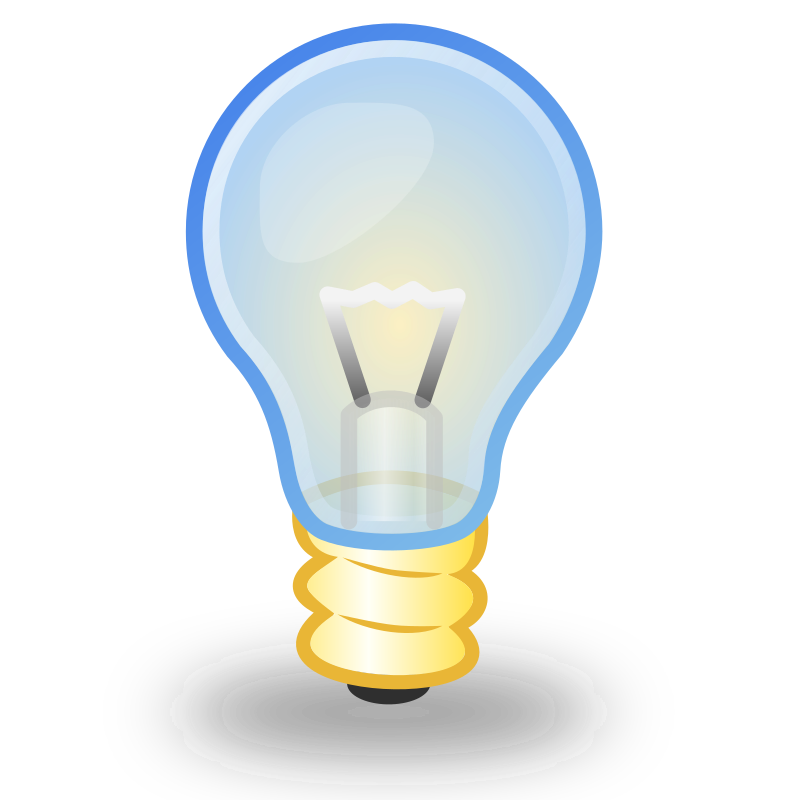